EMPLOYEE MENTAL HEALTH AND WELL-BEING:EMERGING BEST PRACTICES AND CASE STUDY EXAMPLES
Development of this content was led by HERO staff and members of the Workplace Performance Study Committee’s Mental Health and Well-being Workgroup. The full report can be found at https://hero-health.org/membership/committees/
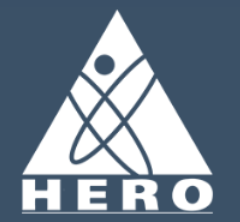 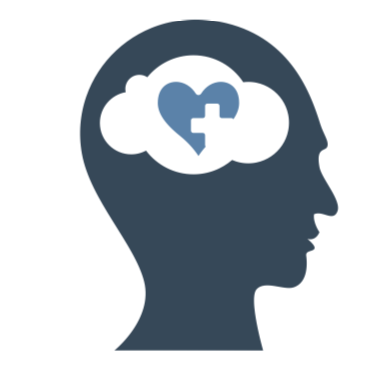 1
Raise Awareness About the Importance of Mental Health and Well-being
A vital step toward reducing the stigmas surrounding mental illness in the workplace is raising awareness. 

Examples for reducing stigmas include:
Top-down communication from management to employees
Employee communication about mental health and well-being by facilitating the conversation from employees to managers, and across the workplace
Training for managers to improve their ability to recognize and address mental health and workplace stress-related issues
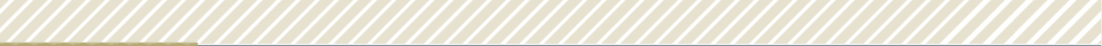 https://hero-health.org/membership/committees/
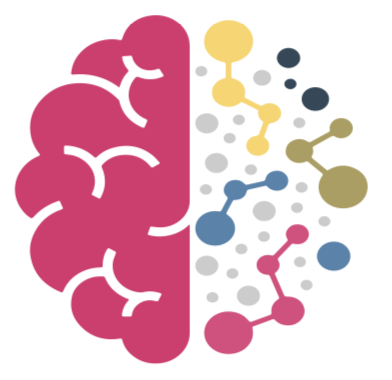 2
Manage Psychosocial Risks Related to Work, Environment, and Culture
Exposure to psychosocial hazards in the workplace has been associated with work-related stress, anxiety and depression.

Examples for reducing psychosocial hazards include:
Employee Involvement 
Work-life Integration
Employee Growth and Development
Health and Safety (including psychological safety)
Diversity, Equity and Inclusion 
Employee Recognition 
Healthy Work Environment
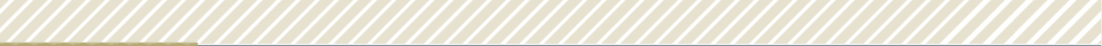 https://hero-health.org/membership/committees/
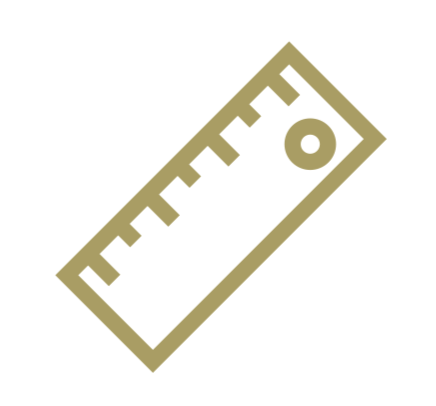 3
Assess Mental Health and Well-being Needs and Measure Intervention Impact
Employee mental health and well-being needs and barriers can vary widely across organizations, industries, geography and more. 

Examples on how to assess mental health and well-being needs include:
Repeat opportunity assessment measures over time in the same employee population
Workplace outcomes
Health utilization outcomes
Manage and monitor psychosocial risk factors and stressors
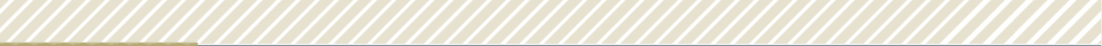 https://hero-health.org/membership/committees/
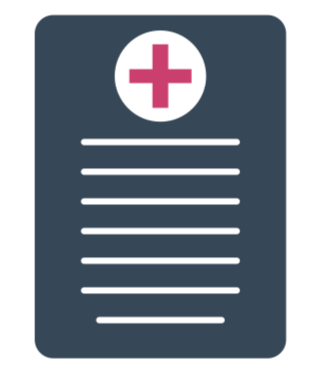 4
Provide and Promote Access to Evidence-based, High Quality Mental Health Care
High quality mental health care is effective to improve the mental health conditions that impact so many members of the U.S. workforce, and their families. Quality mental health care has been defined as care that is safe, effective, patient centered, timely, efficient and
equitable.

Examples of delivery and promoting access include:
Access to high quality mental health care through health plans, EAPs,         and provider partnerships
Promotion of mental health care access options and programs
Equitable and timely access to 
      evidence-based mental health care
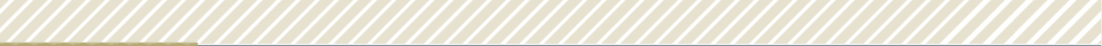 https://hero-health.org/membership/committees/
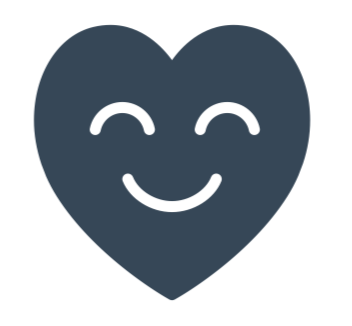 5
Integrate Mental Health and Well-being into a Comprehensive Wellness Strategy
Individuals with mental health conditions are at increased risk for adverse physical health conditions and outcomes, making integration of wellness initiatives into employee mental health and well- being strategy vital. 

Comprehensive Wellness Strategies cover multiple areas of wellness:
Emotional
Spiritual
Intellectual
Physical
Environmental
Financial
Occupational
Social
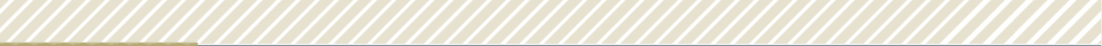 https://hero-health.org/membership/committees/
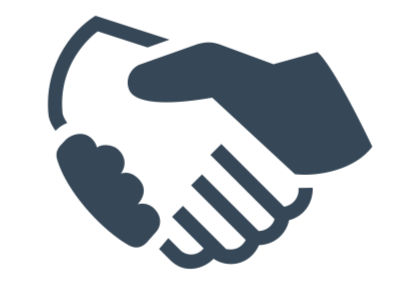 6
Partner with Local and/or National Organizations to Extend and Share Mental Health and Well-being Practices
Employers can extend the reach of their mental health and well-being initiatives by partnering with local and/or national organizations to enhance the wealth of resources available to the organization. 

Locally, employers can promote mental health and well-being for employees by leveraging resources available through public health departments, parks and recreational agencies, and community centers.

Nationally, employer engagement with trusted mental health and well-being organizations might include bringing vetted and quality- assured online resources to the fingertips of employees in the organization.
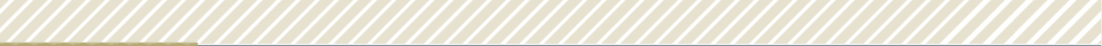 https://hero-health.org/membership/committees/
Summary
Leadership demonstrating support and care shows the organization’s commitment to the importance of employee mental health and well-being.
Identification of psychosocial hazards in the workplace is an important step to identify opportunities to improve employee mental health and well-being.
Ongoing review and evaluation of mental health and well-being initiatives at all levels of the organization ensure resources remain relevant and effective.
Providing and promoting access to high quality behavioral health care, including through remotely delivered evidence-based pathways, ensures that employees have access to their preferred type of care when they need it.
Integrating these services into a comprehensive wellness strategy may concurrently promote improved total health outcomes.
Community partnerships extend the reach and resources of organizations and provide new opportunities to collaborate and be part of the solution.
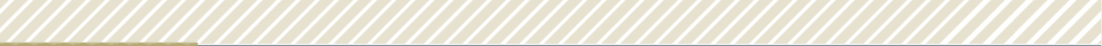 https://hero-health.org/membership/committees/
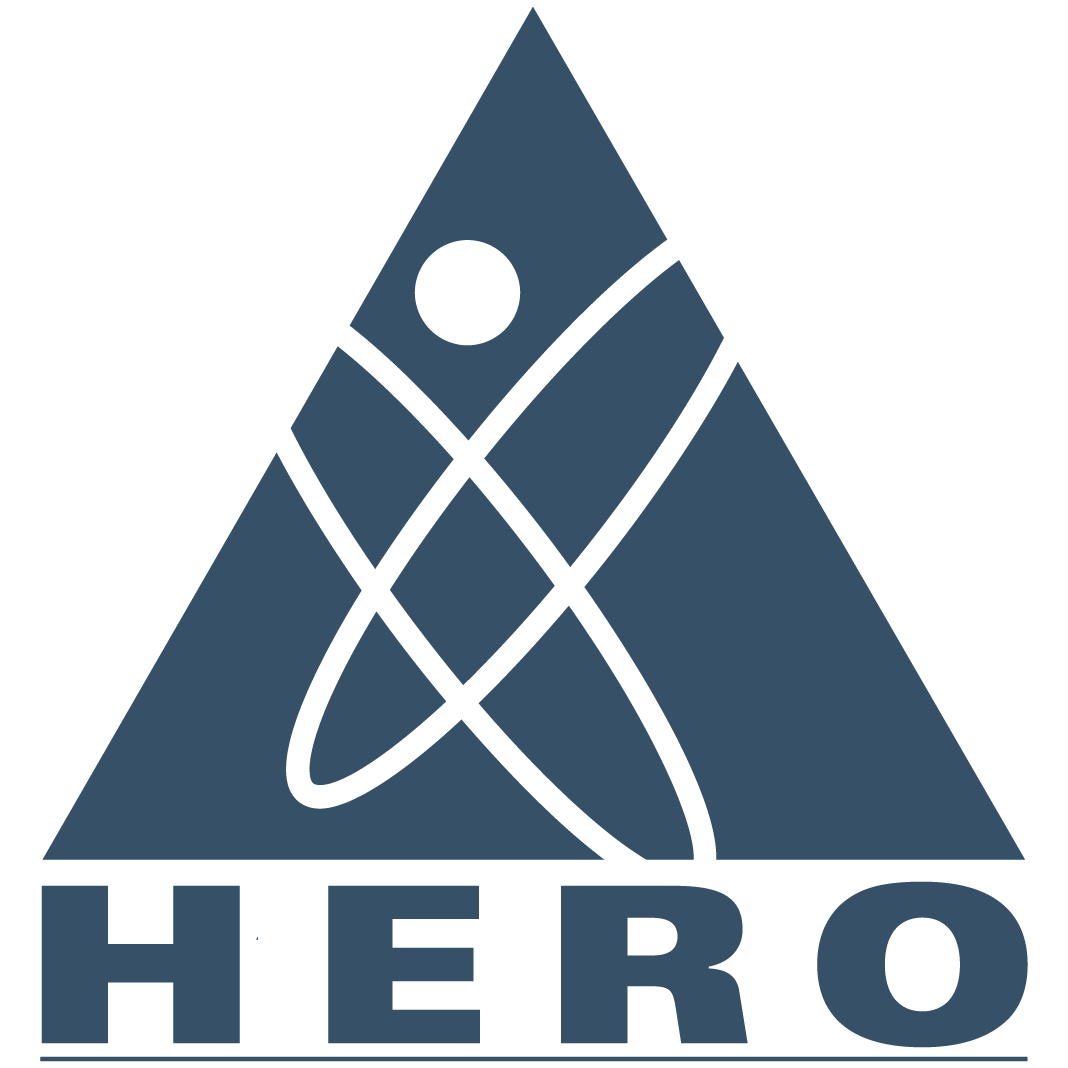 About HERO
The Health Enhancement Research Organization (HERO) is a national nonprofit dedicated
to identifying and sharing best practices in the field of workplace health and well-being
(HWB). HERO was established more than 20 years ago to conduct and share research,
policy, leadership, and strategy to advance workplace HWB and provide leadership of the
nation’s workforce. Much of the good work that HERO does is achieved through the efforts of its volunteer committees. This report was produced by one such committee, the Workplace Performance Study Committee (WP) and their Workplace Mental Health and Well-being Workgroup.

For more information please visit: www.hero-health.org
© 2021 Health Enhancement Resource Organization
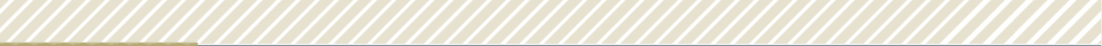 https://hero-health.org/membership/committees/